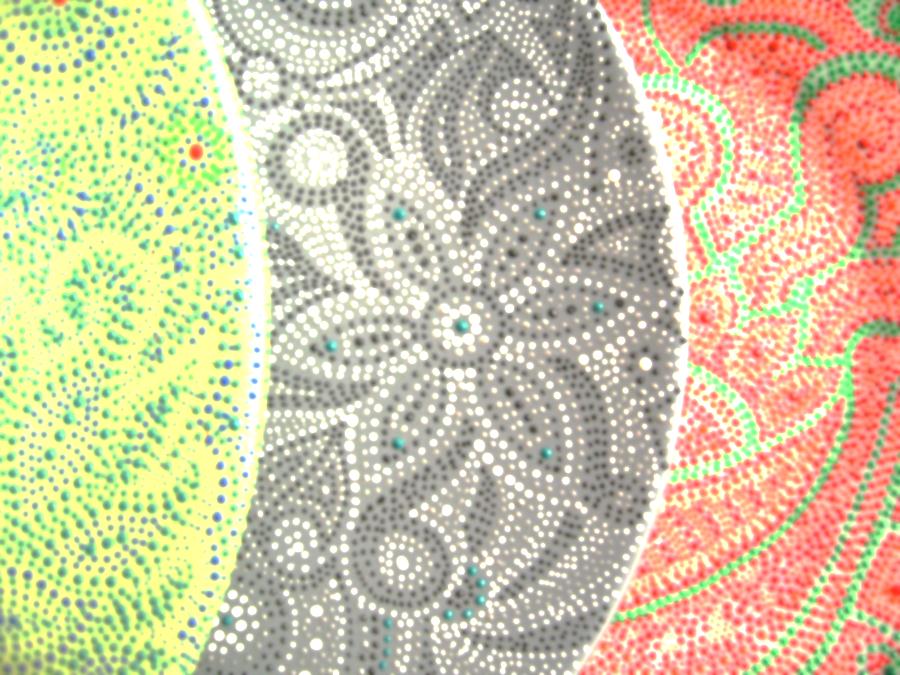 Презентация объединения
 «Начальный технический дизайн»МАОУДОД ЦДОД
Футляр для очков
Точечная роспись
Г. Балаково
2015 года
История возникновения
Техника точечной росписи известна с очень давних времен. Возможно, первыми точечную роспись придумали австралийские аборигены. Но техника характерна и для Индии, и для Персии. Ведь изображение людей в одежде, украшенной таким узором можно увидеть в скульптурах, фресках, рельефах.
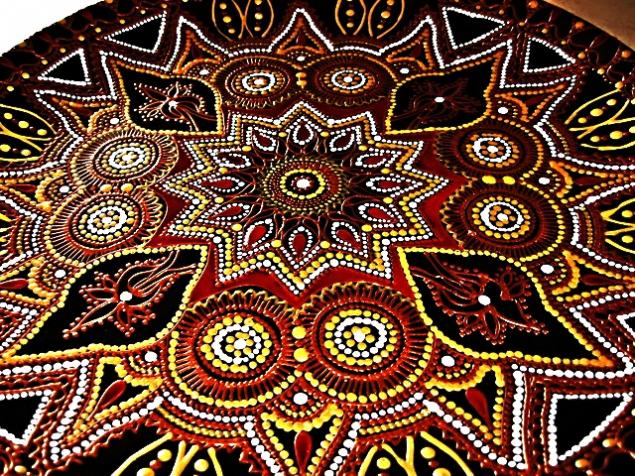 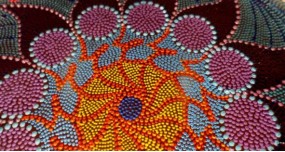 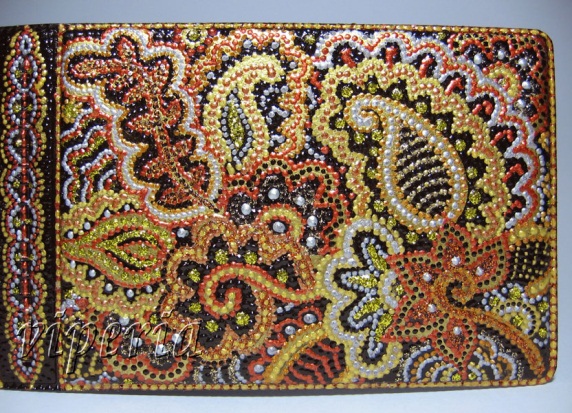 Область применения
 Название «точечная роспись» говорит само за себя, так как рисунки состоят из точек. Делать роспись можно на чем угодно:
на стекле;
на коже;
на дереве;
на металле.
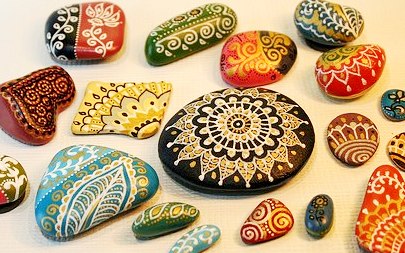 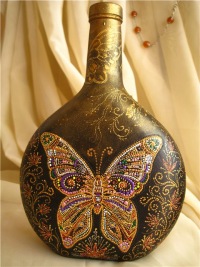 Красиво и оригинально смотрятся расписанные браслеты, шкатулки, посуда, фужеры для свадеб и множество других аксессуаров. Техника точечной росписи позволяет превратить простой, казалось бы, предмет в настоящее произведение искусства. Занятие этой техникой подходит только для усидчивых натур, ведь работа эта неторопливая и монотонная.
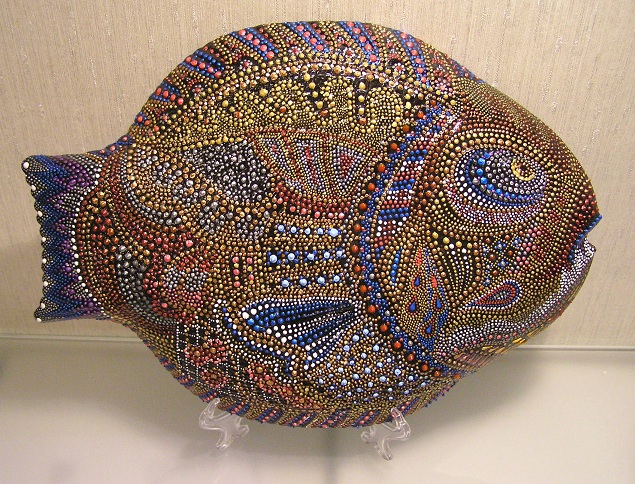 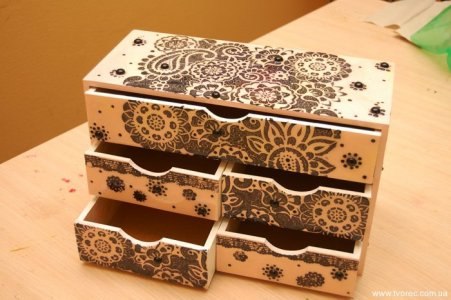 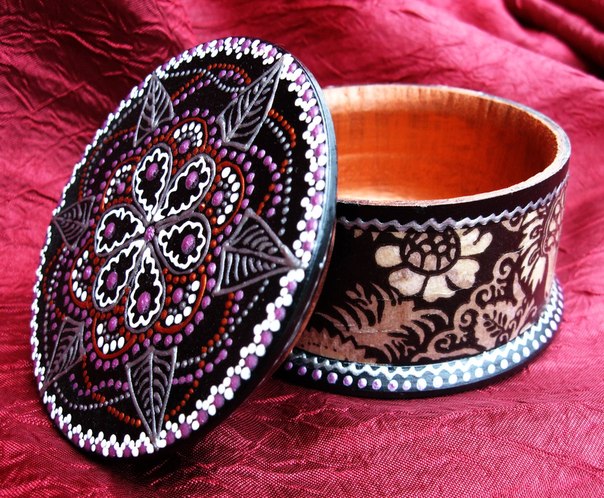 На занятиях в объединении «начальный технический дизайн» мы освоили некоторые виды точечной росписи. На примере футляра для очков мы представим порядок и технику исполнения рисунка. Для этого нам нужны краски:  
Контуры 3D, белый акрил, контуры по стеклу и керамике, футляр для очков темного цвета.
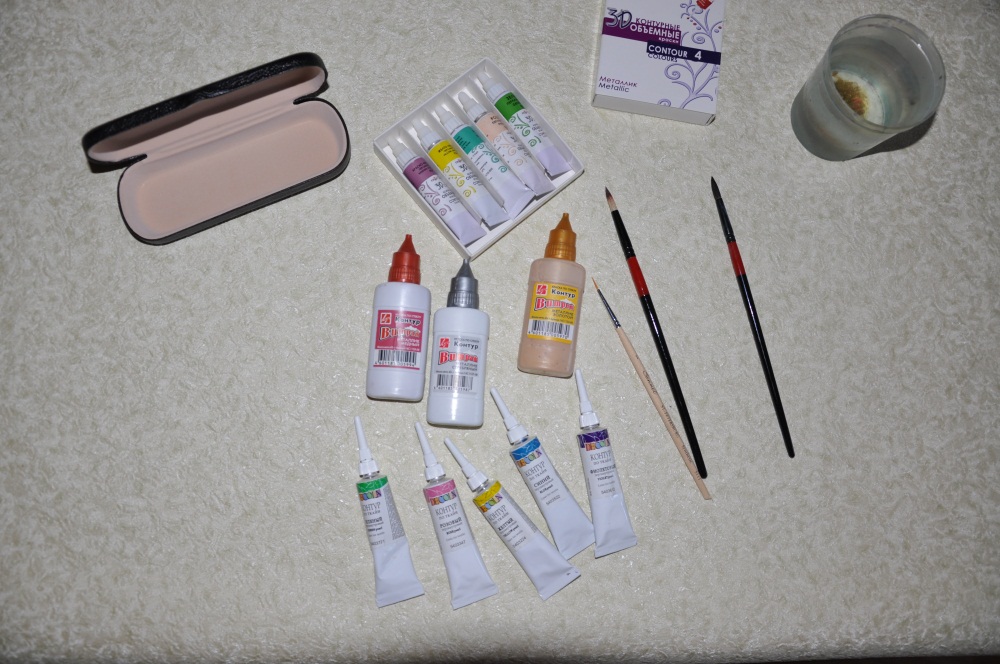 Последовательность выполнения рисунка
1.  Выбор цветовой гаммы для рисунка.
2.  Нанесение контура белым акрилом на футляр.
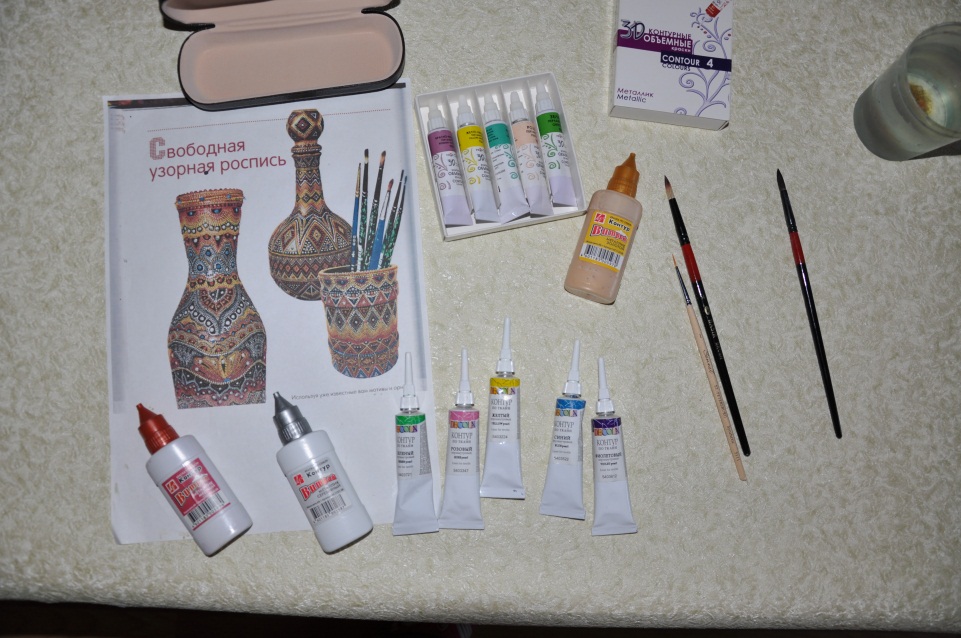 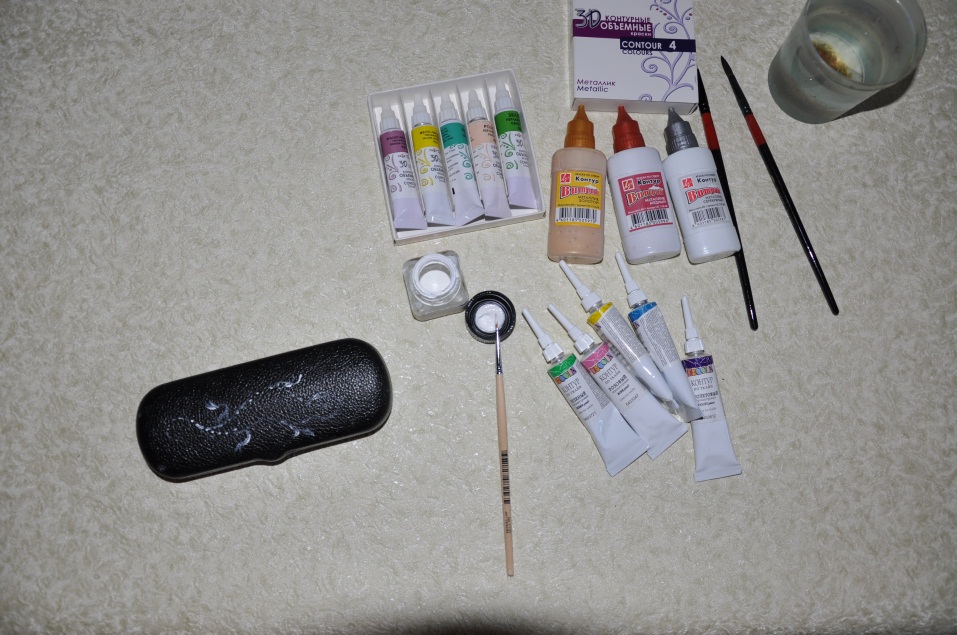 3.  Зеленым контуром набираем рисунок по краю. Соблюдаем что бы точки были одинаковые.
4. Заполняем точками весь контур.
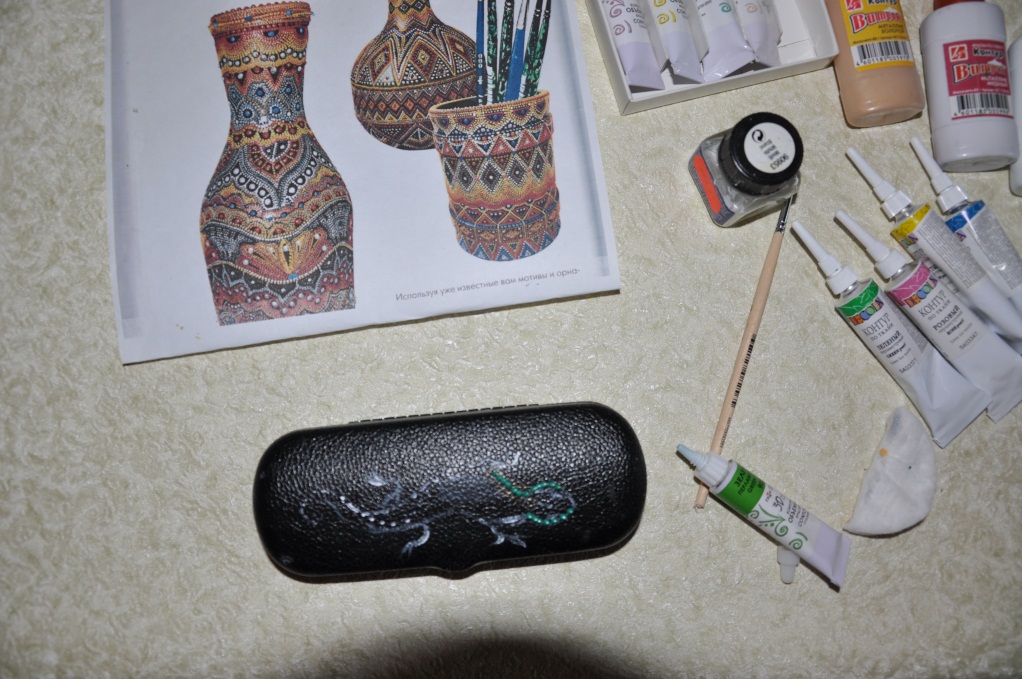 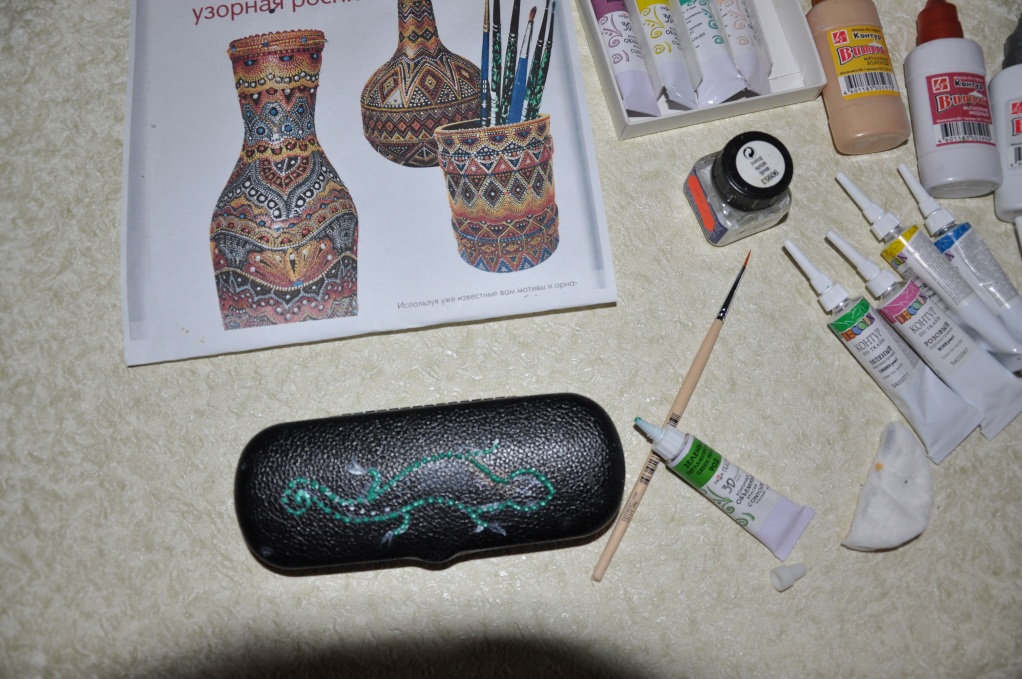 6. Золотистым цветом обводим край футляра.
5. Цветными контурами заполняем узоры внутри и снаружи рисунка.
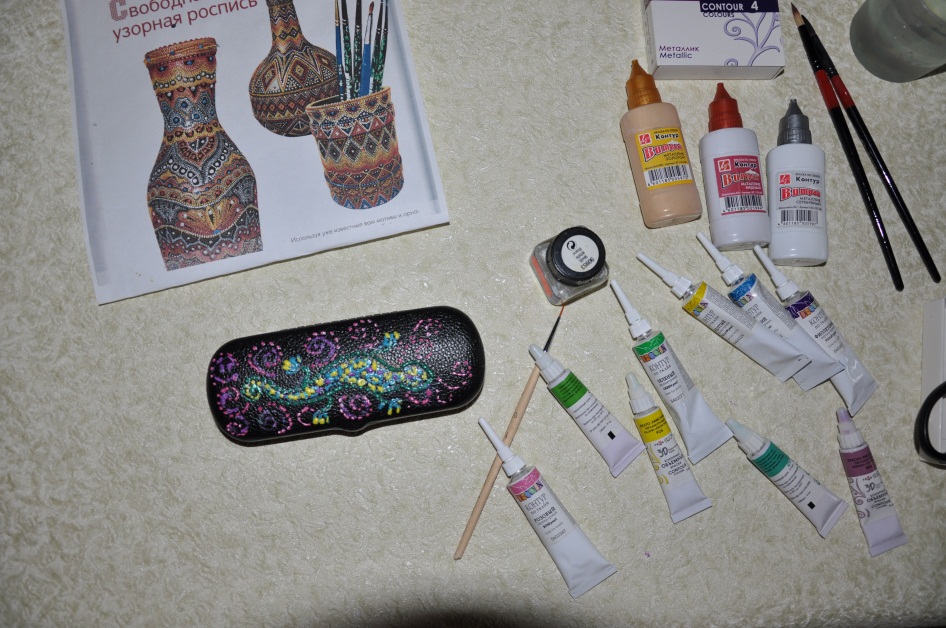 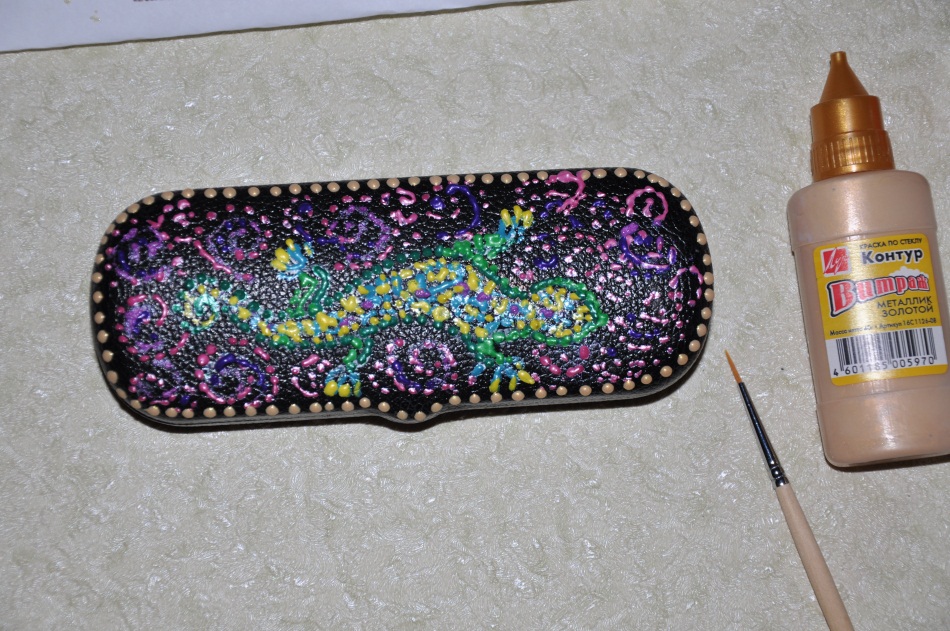 Вот такой авторский футляр у нас получился!
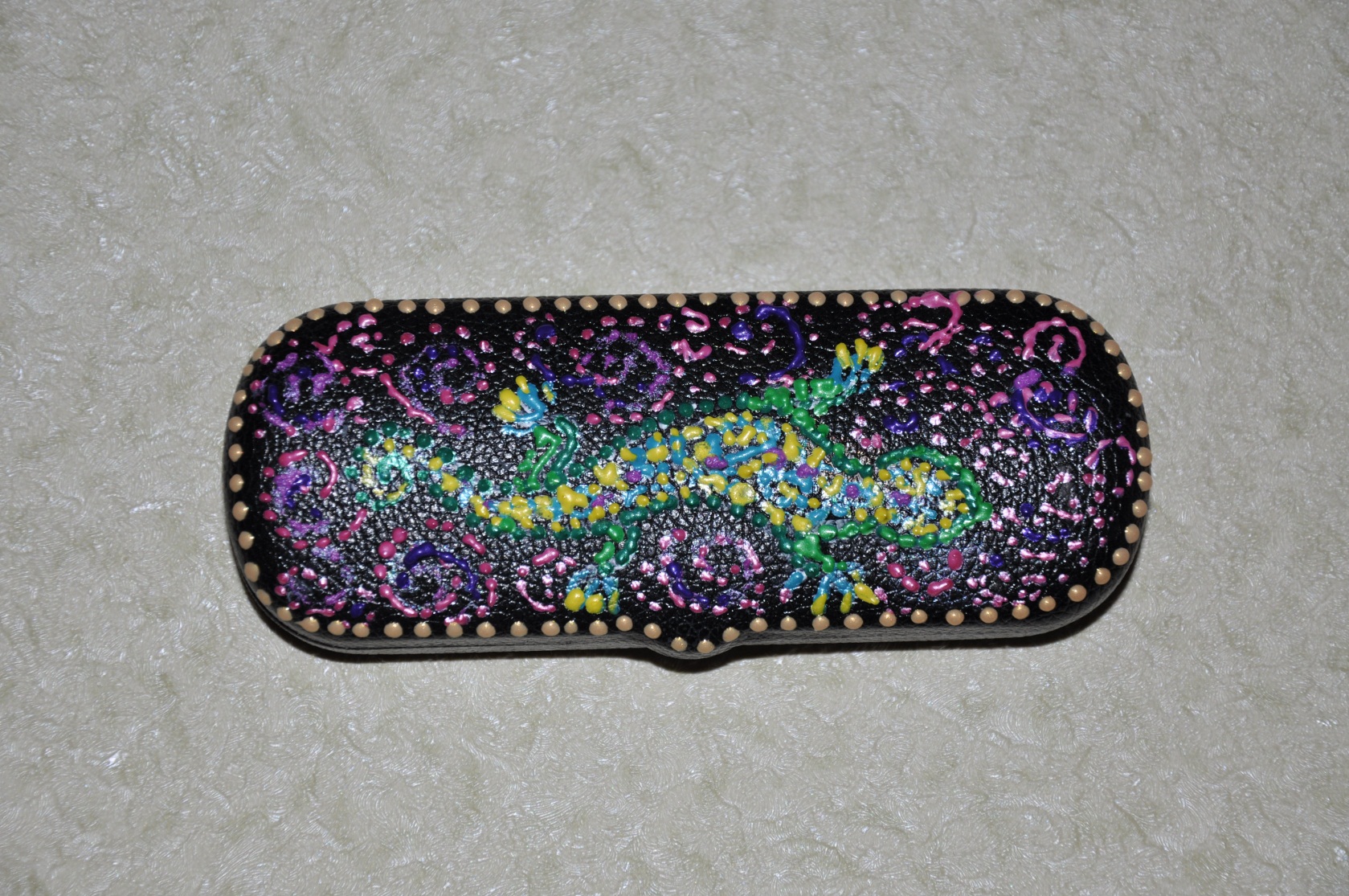